ECECD Background Check Process
Background Check Fees Update
NM ECECD Background Check Unit process to waive the fingerprint registration fee for Child Care Providers
https://nm.state.identogo.com
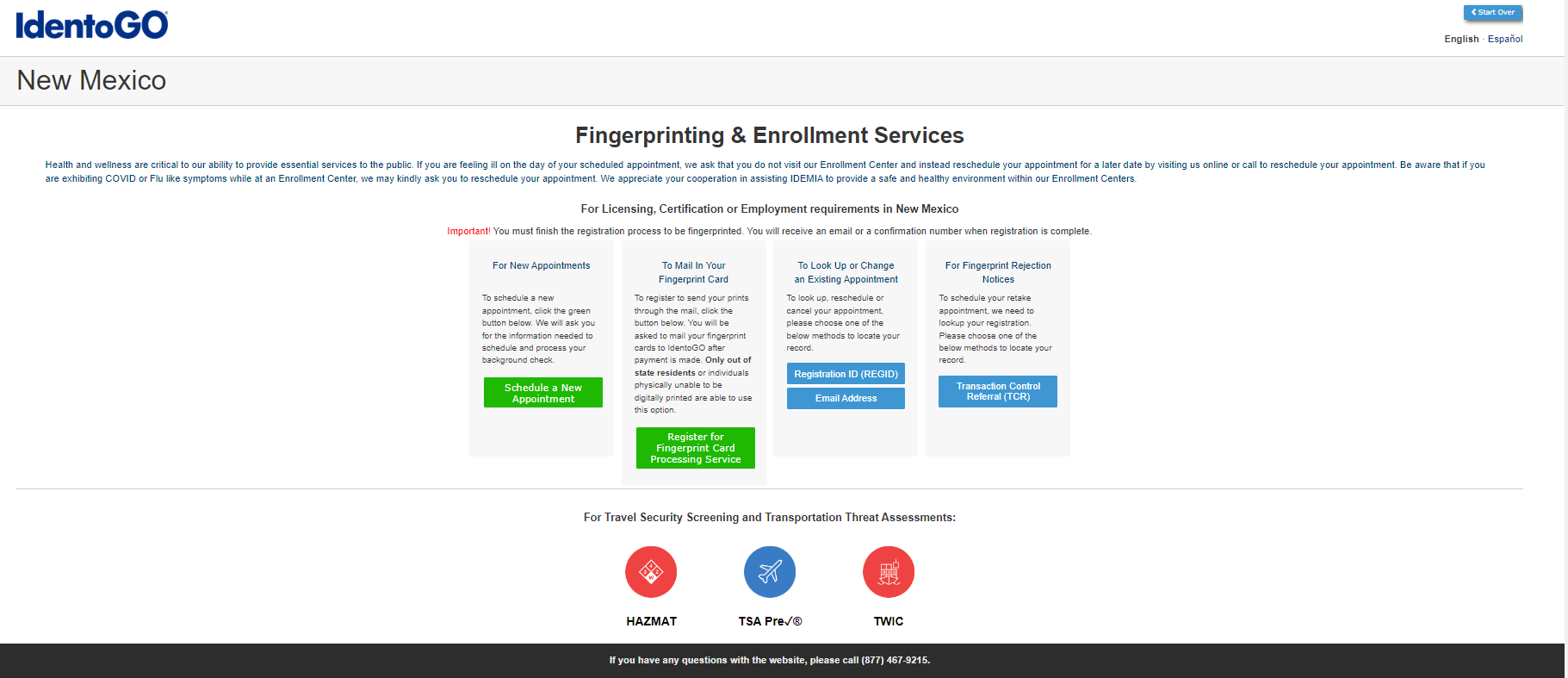 To register applicant for fingerprinting select “Schedule a New Appointment”
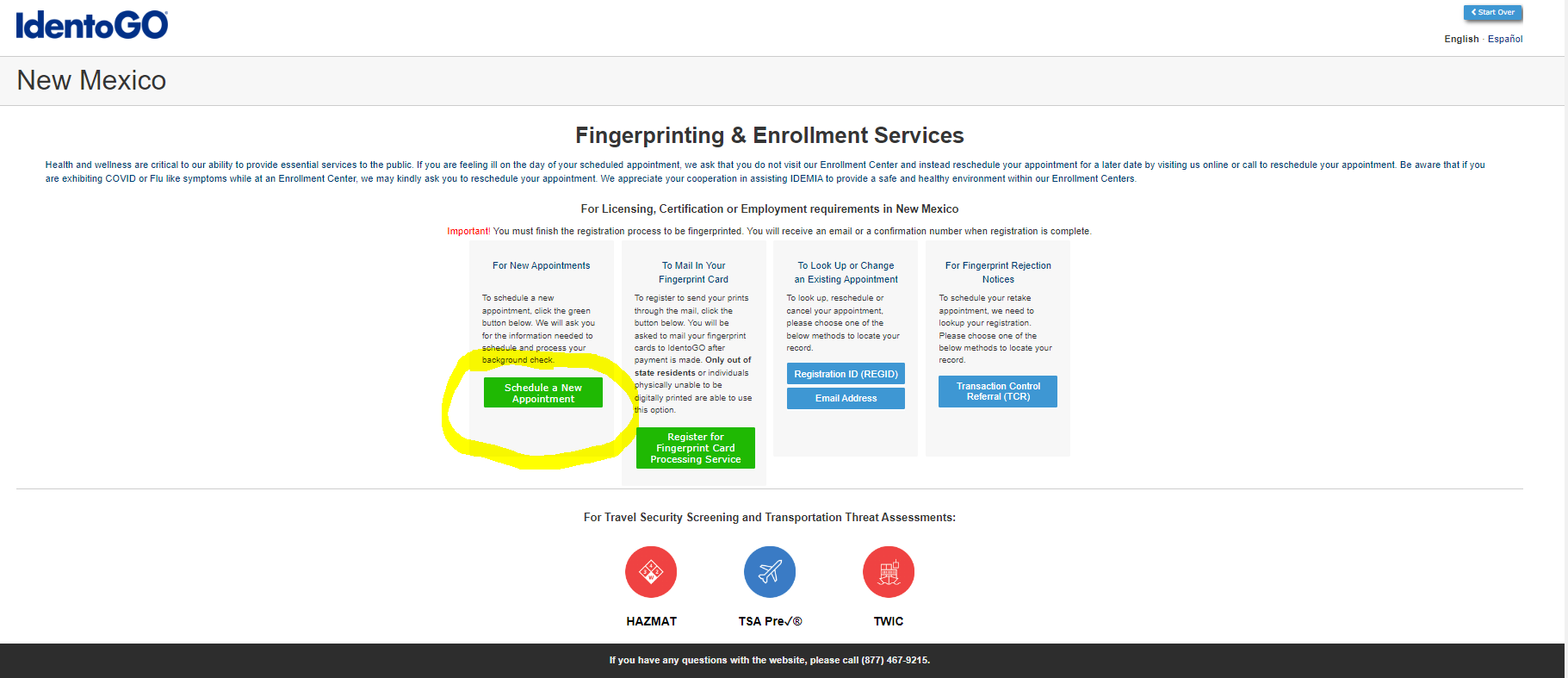 Enter ORI Number and fingerprint reason based on options below and select Go
Fingerprint Reasons:

5-year background check renewal, select: NMSA 9-29-8-1 ECECD EMPL-facilities, home programs, depart-cont prov
Volunteer, select: NMSA 9-29-8-1 ECECD VOLS-facilities, home programs, depart-cont prov
New Applicant, select: NMSA 9-29-8-1 ECECD applicant facility/home program
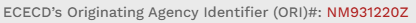 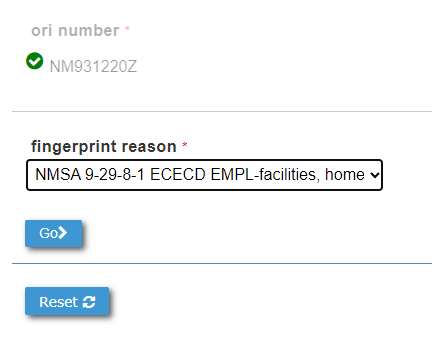 Sign authorization form and select Go
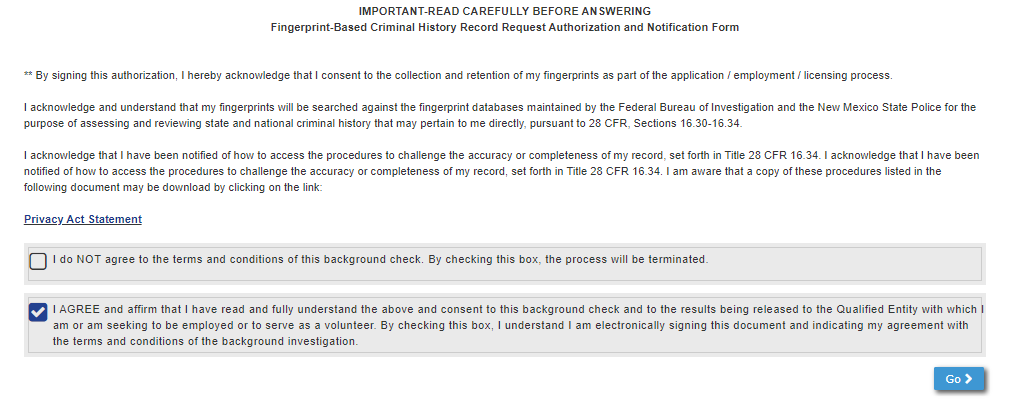 Select Location by Zip Code
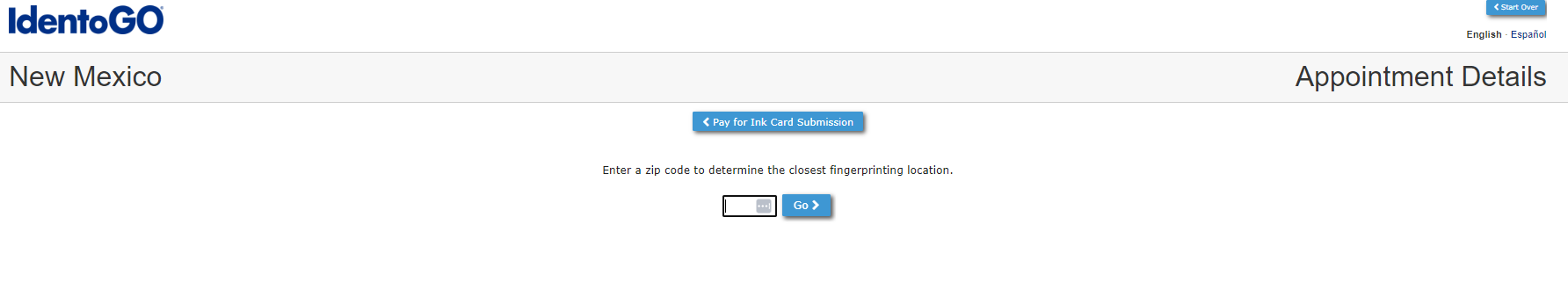 Schedule Appointment for Fingerprinting
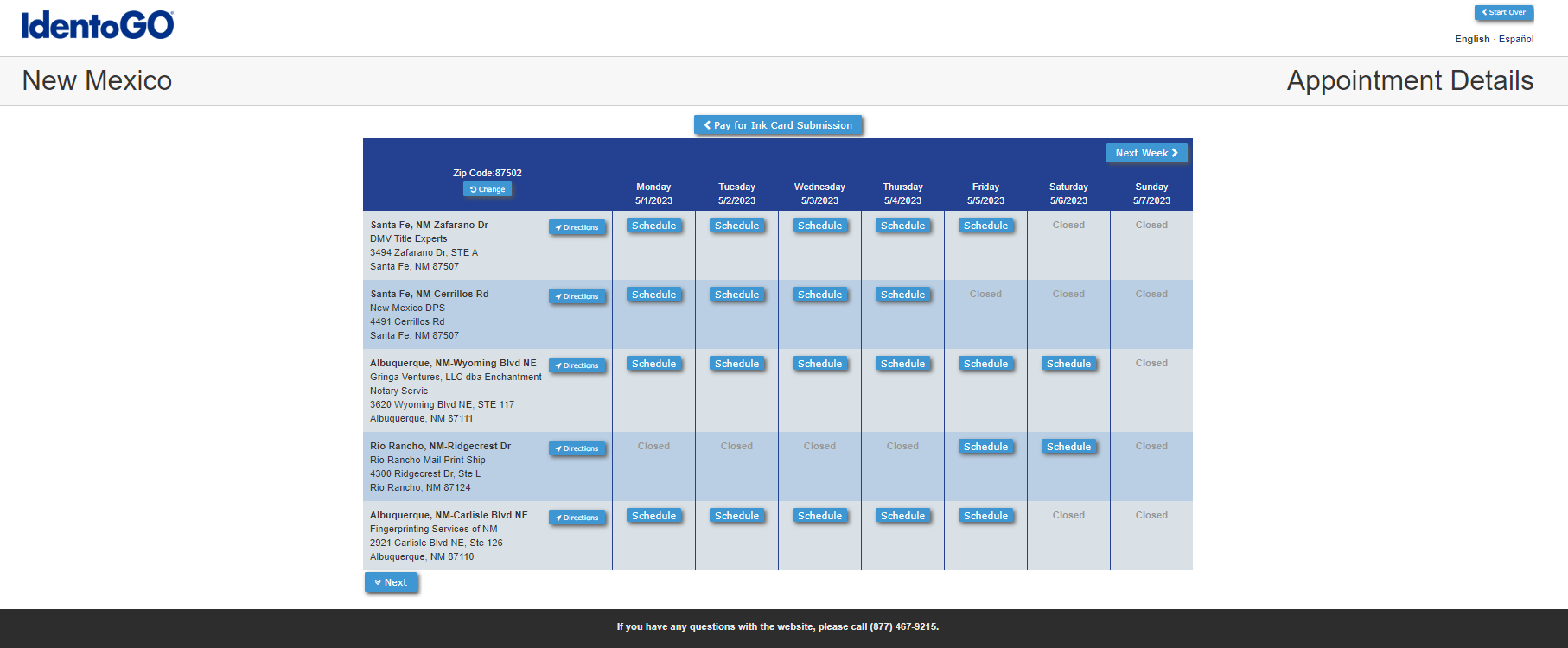 Enter Applicant Contact and Demographic Information
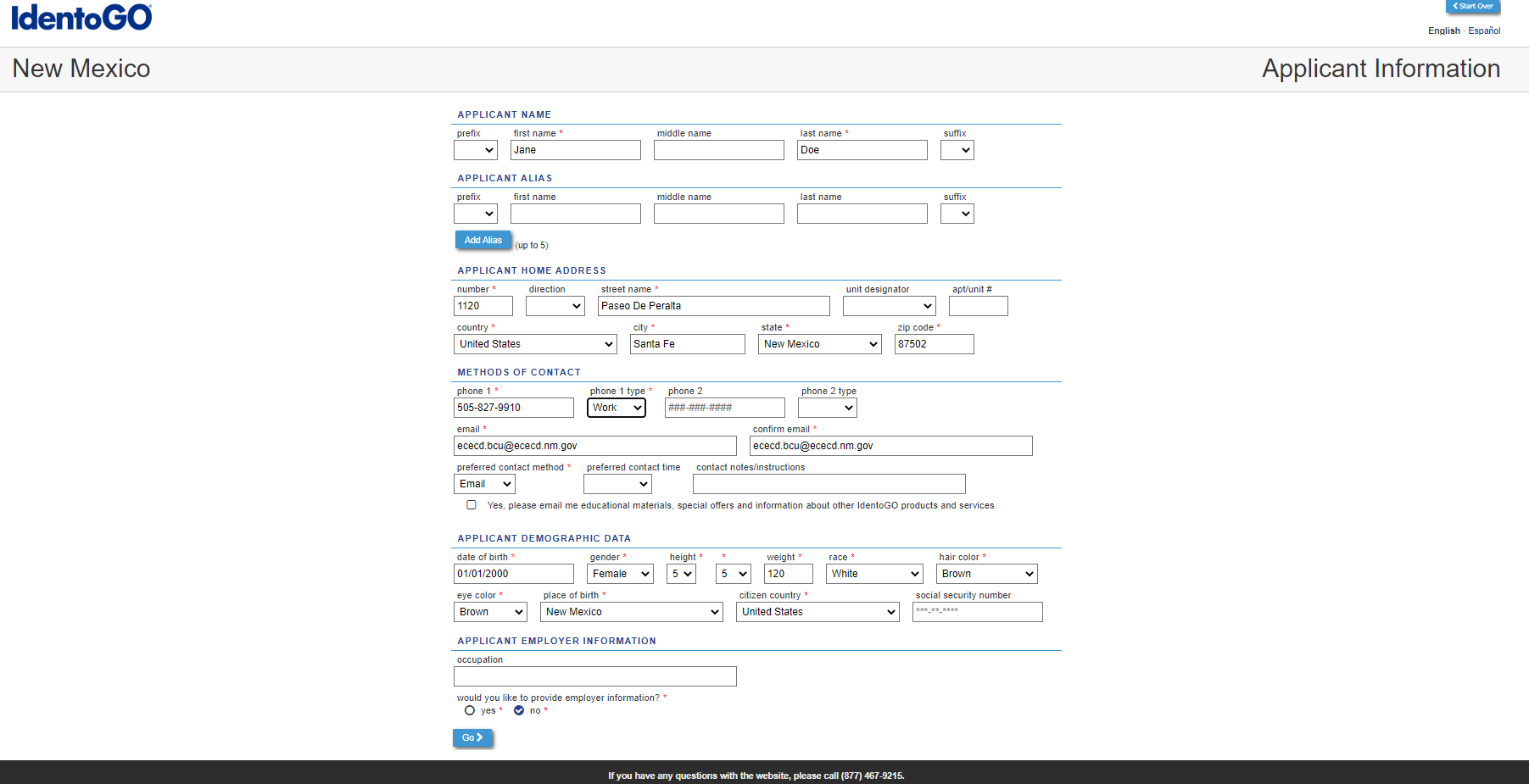 Confirm Entries prior to selecting Go
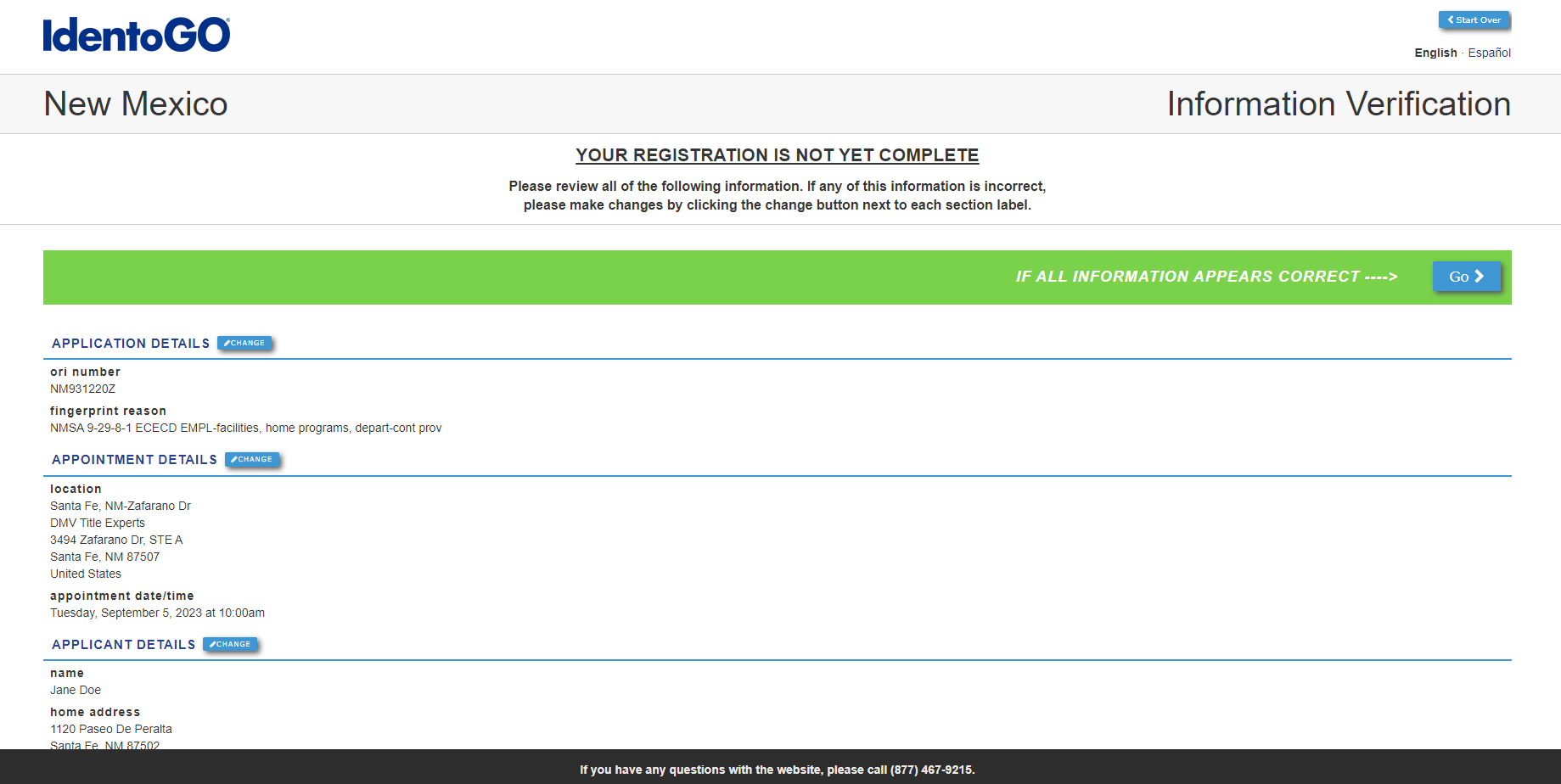 Select Billing Account for Payment Method
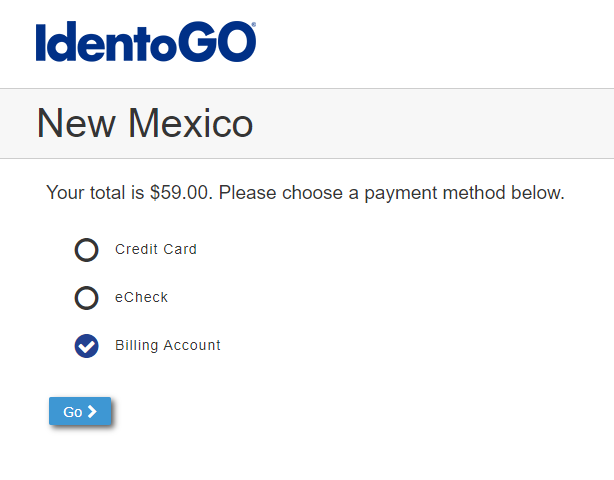 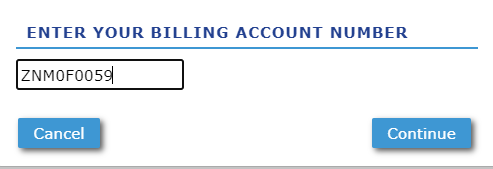 (Note: Please ensure all your information has been entered correctly prior to submitting) 
You cannot go back once you select Continue
Next Steps:Once submitted Fingerprint receipt will be emailed to address provided during registration- Applicant must be fingerprinted at location selected on the date and time- Once applicant has been fingerprinted, please submit appropriate ECECD Background Check application to: ECECD.BCU@ececd.nm.gov
Updated applications can be found at: https://www.nmececd.org/comprehensive-background-check-process/
Notice:ECECD Background Check Unit will no longer accept fingerprint submissions other than the ECECD ORI below:ECECD ORI number is: NM931220ZBilling Account Number:ZNM0F0059
Questions?Contact:ECECD Background Check UnitECECD.BCU@ececd.nm.gov505-827-9910